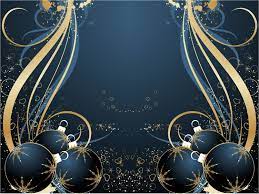 أهلا و سهلا مرحيا بكم
স্বাগতম
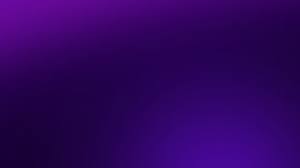 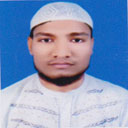 التعريف
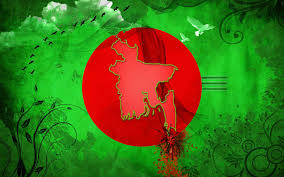 মোঃ আকবর আলী
আরবি প্রভাষক
রাজারামপুর এহইয়া উস সুন্নাত আলিম মাদ্রাসা
চাঁপাই নবাবগঞ্জ
মোবা: 01728161782
محمد أكبر على
محاضر اللغة العربية
رجارام بور إحياء السنة عالم مدرسة
الزوال: 01728161782
      E-mail: 
ahmadullahkhan1990@gmail.com
الدرس اليوم
الصف: التاسع من الداخل
الموضوع: اللغة العربية الاتصالية
الوحدة الثالثة
الدرس: الثالث
  الوقت: 30دقيقة
التاريخ: 05-08-21م
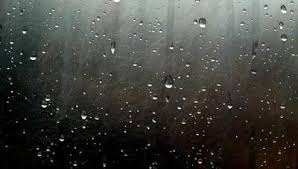 العنوان
শিরোনাম
الرحلة إلى مكة المكرمة
মক্কা মুকাররাময় ভ্রমণ
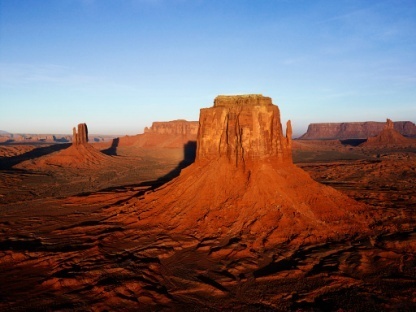 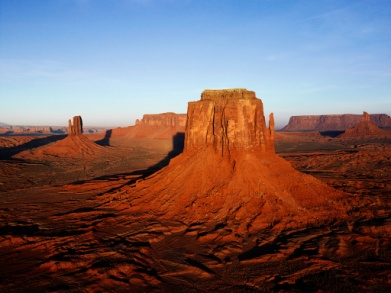 أنظر إلى الصور التالية
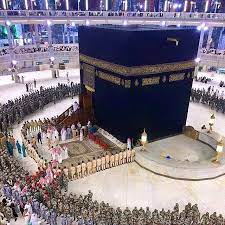 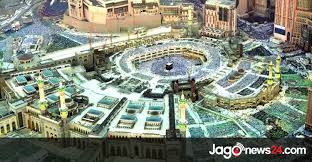 انظر الى الصورة
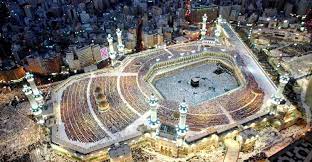 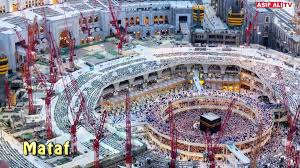 (শিখনফল) ما يستفاد من الدرس
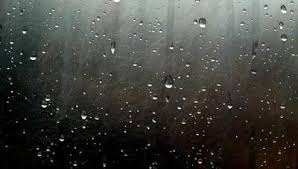 عبد الله و قنديل أخوان  ارادتهما المسافرة 
  الى مكة المكرمة.
  رضي ابوهما بالسفر الجوي.
  ارادة عبد الله ان يقف في مكة شهرا.
  ارادتهما السفر يوم الجمعة
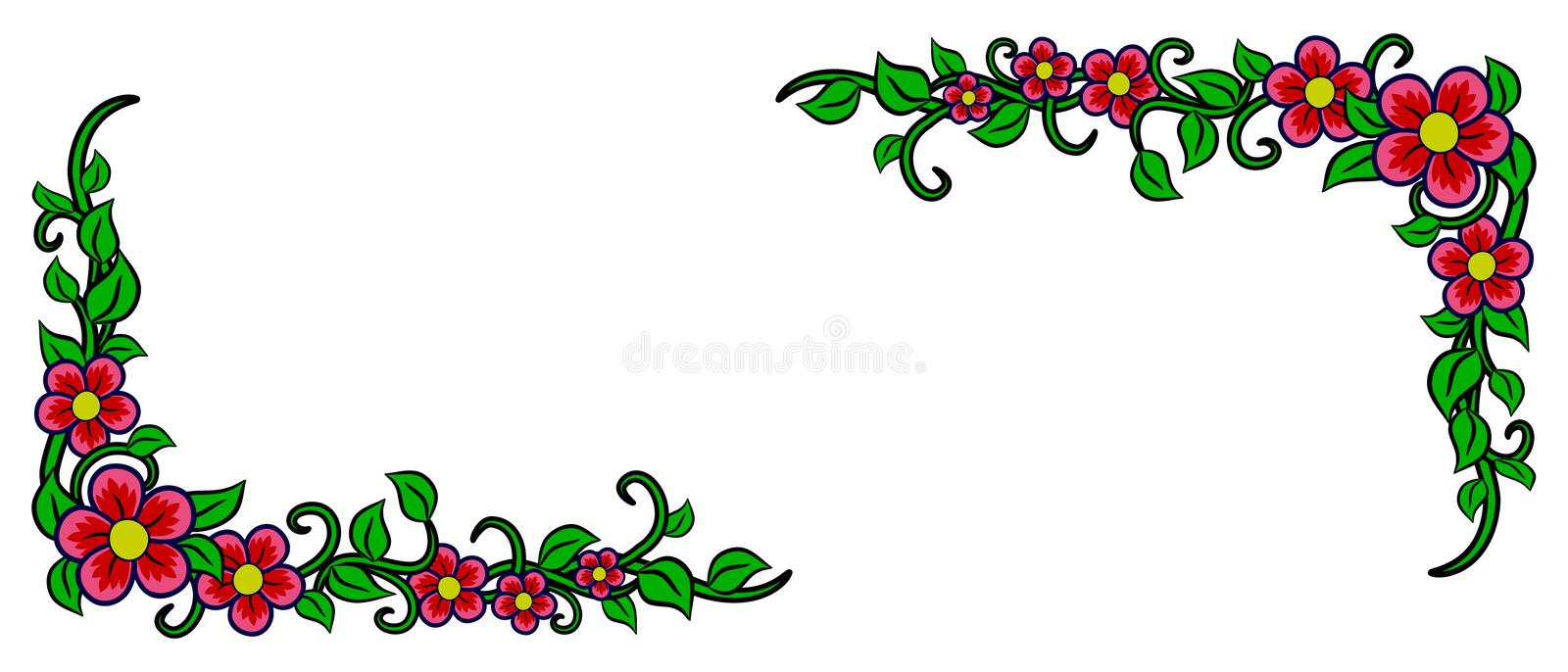 একক পাঠ
= الرحلة
ভ্রমণ
= بالجو
আকাশ পথে
উচ্চমূল্য
= غال
= رخيص
সস্তা
فكرة=
চিন্তা
النص المدروس
السلام عليكم و رحمة الله. وكيف حالك يا صديفى الكريم؟
عبد الله
وعليكم السلام و رحمة الله. 
الحمد لله بخير. و كيف أنت يا صديفي ؟
الأب
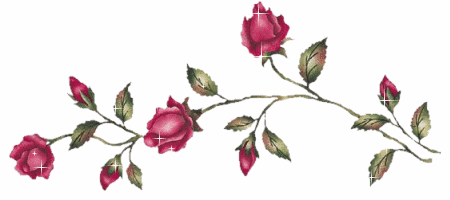 إقتربت العطلة يا ابى
عبد الله
ما رأيك يا عبد الله ؟ إلى أين تسافر ؟
الأب
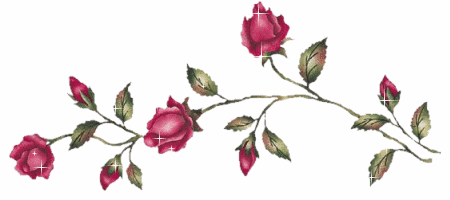 لدى فكرة. نسافر إلى مكة المكرمة.
عبد الله
نعم. موجود هناك شعار الإسلام و المسلمين.
الأب
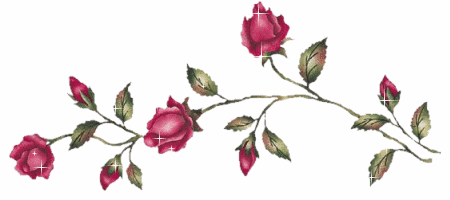 موافق، فكرة طيبة.
عبد الله
طيب، نحن يسافر في وقت معين. إن شاء الله.
الأب
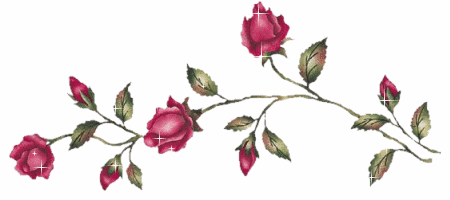 عمل الجمع
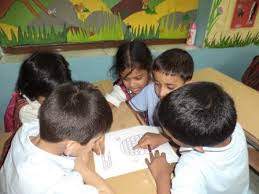 السوال: أين أراد قنديل                    السفر؟
السوال: لماذا يسافر قنديل إلى مكة المكرمة ؟
عمل البيت:
السوال: أكتب الحوارّ<الرحلة الى مكة المكرمة>؟
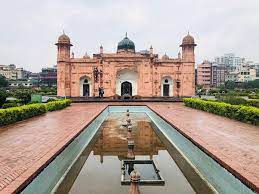 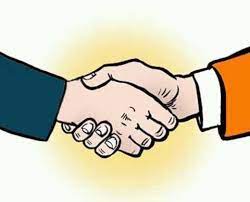 إلى اللقاء إن شاء الله
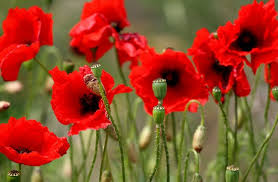 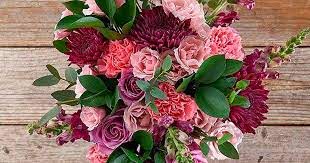 شكرا لكم
ধন্যবাদ